Shaping 2030 -Way of workingHow can our organisation perform even better?
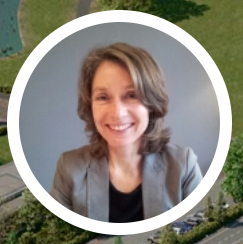 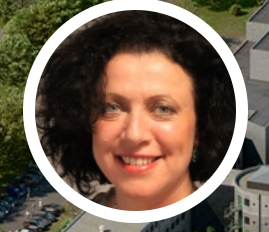 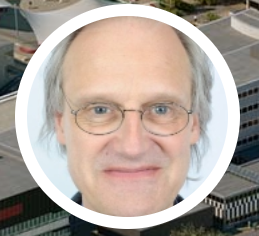 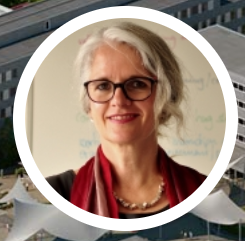 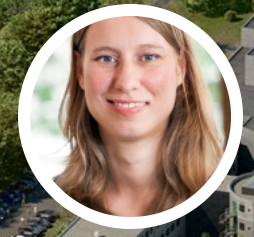 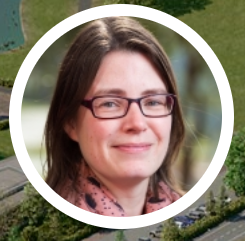 Desirée van Dun
Valentine Veenhof
Tanya Bondarouk
Jan Eijkel
Angelika Mader
Marloes Letteboer
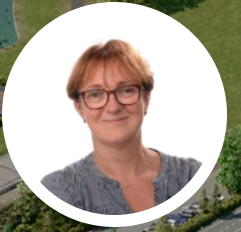 José Franken
[Speaker Notes: Assignment to the team Way of working:
What steps do we need to take to continue to be and/or become an organisation that is adaptive, responsive and resilient, in order to deal with the demands of fast changing society? What is the typical UT-way of working for students and staff, How can we improve our way of working with external partners, or HOW CAN OUR ORGANISATION PERFORM EVEN BETTER?

Way of working isn’t a goal on its own. A shared way of working might be seen as an enabler, as it gives individuals guidance to grow their skills, and  the organisation direction which conditions has to be in place, to perform even better.

In this presentation we want to share the concepts of a way of working we think it will serve the organisations. It is absolutely work in progress!. We will share our thoughts and hope you will support our assignment with questions and feedback.]
UT setting
Inter
UT processen
Internationale, economische, politieke, technologische ontwikkelingen
Doelen
UT structuur
UT cultuur
Inspired by McKinsey&Company (2003)
[Speaker Notes: This Model we have used in our discussions.]
UT uitdagingen voor WoW
tijd voor innovatie
entrepeneurial mindset
werkdruk verlagen
operational excellence
vertrouwen
team autonomie
flexibiliteit
internationalisering
eigen verantwoordelijkheid
integriteit
pionieren en experimenteren
fouten maken mag
talentontwikkeling
academisch leiderschap
[Speaker Notes: The following topics have been identified as being relevant for the WoW. It is a very unthankful job to try to prioritize them. And on top of all of this, the next level challenge is that we need them all, they influence each other, but they also influence the integral WoW. We cannot start improving the workload without thinking of academic leadership; or – about flexibility without operational excellence. So, we thought we needed to find a meta-level to start improving our WoW.]
Gewenste situatie Structuur in 2030
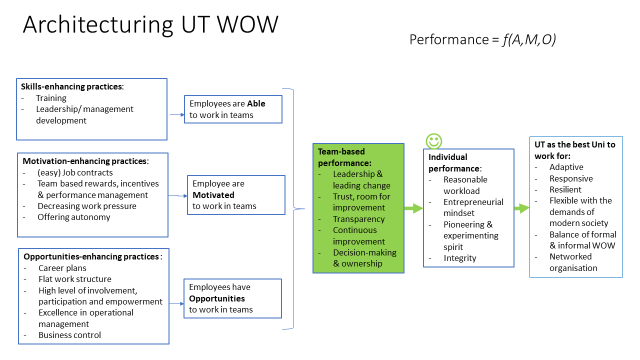 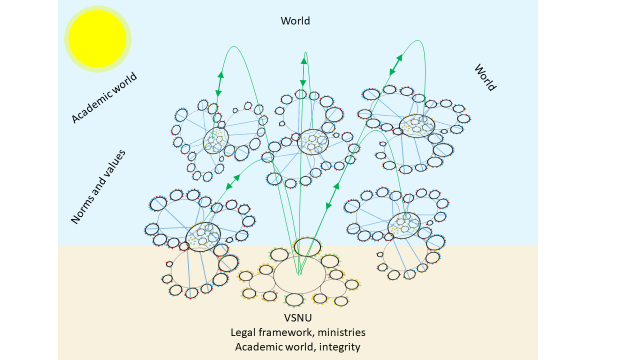 UT processen
doelen
UT structuur
UT cultuur
4
Slides 1ste presentatie (juli, 2019)
[Speaker Notes: We presented it in July, and we kept on thinking further. 

We have put those first ideas through the lens of UT current work processes and practices. CLICK]
Team-Autonomie (TA)
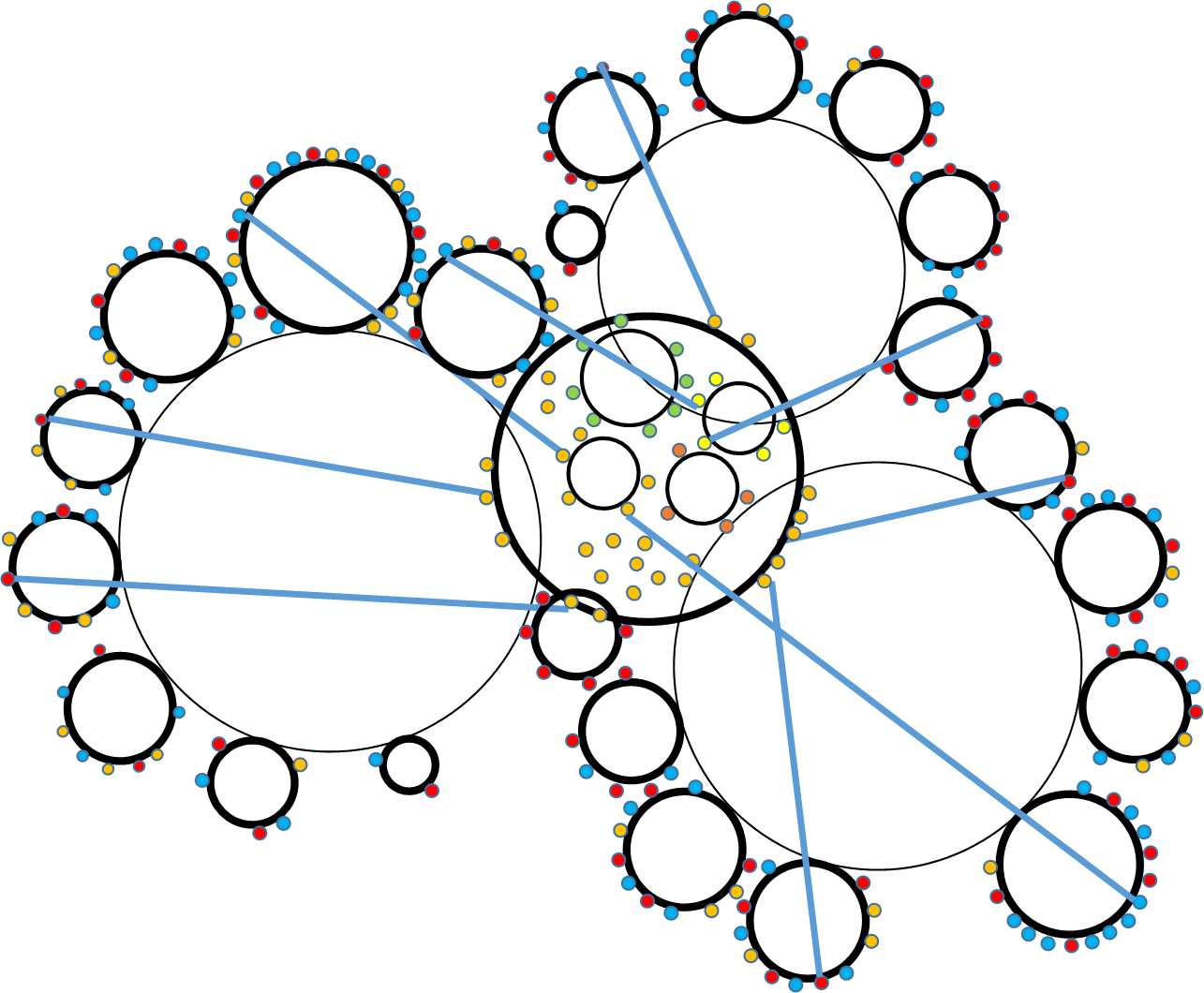 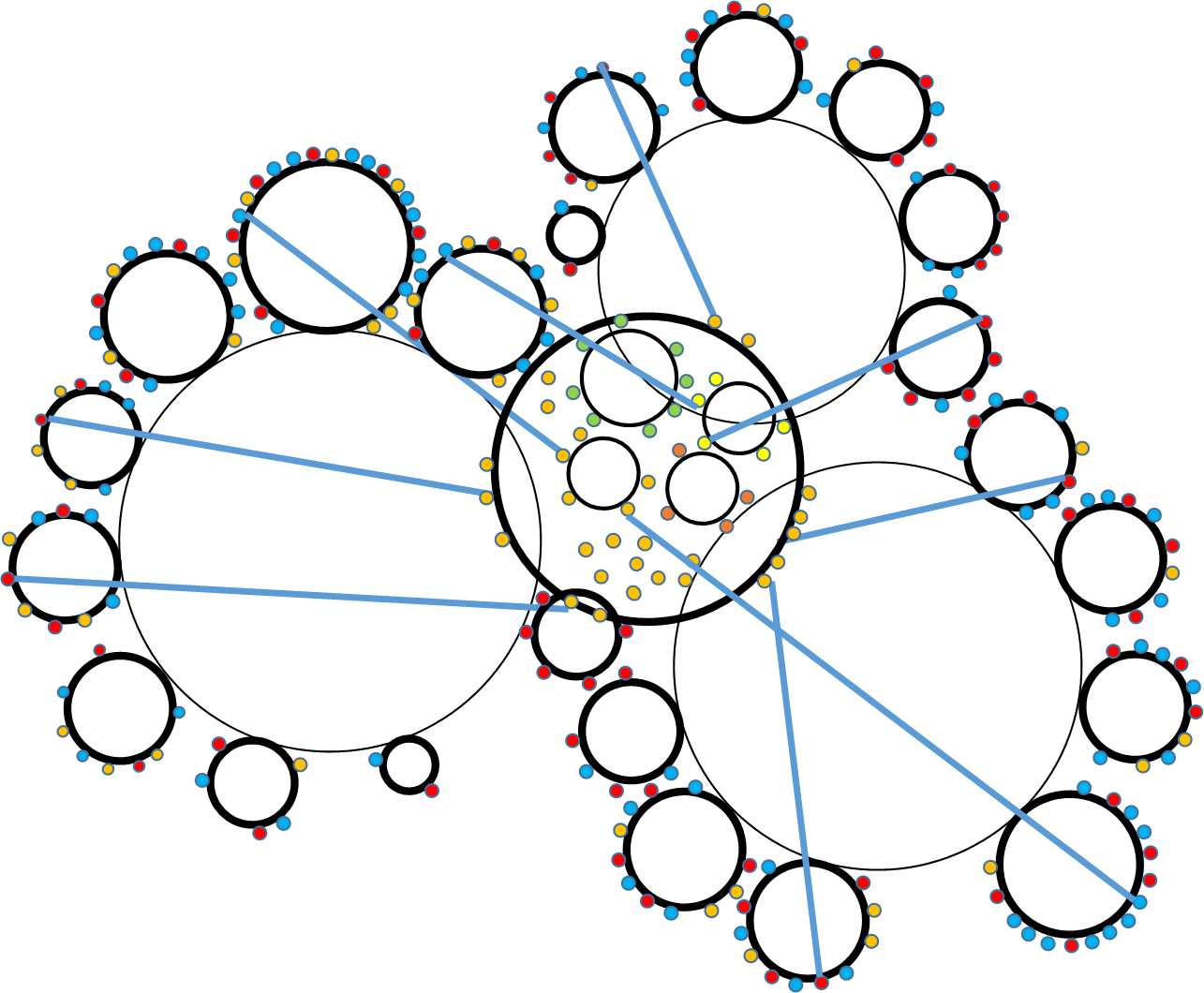 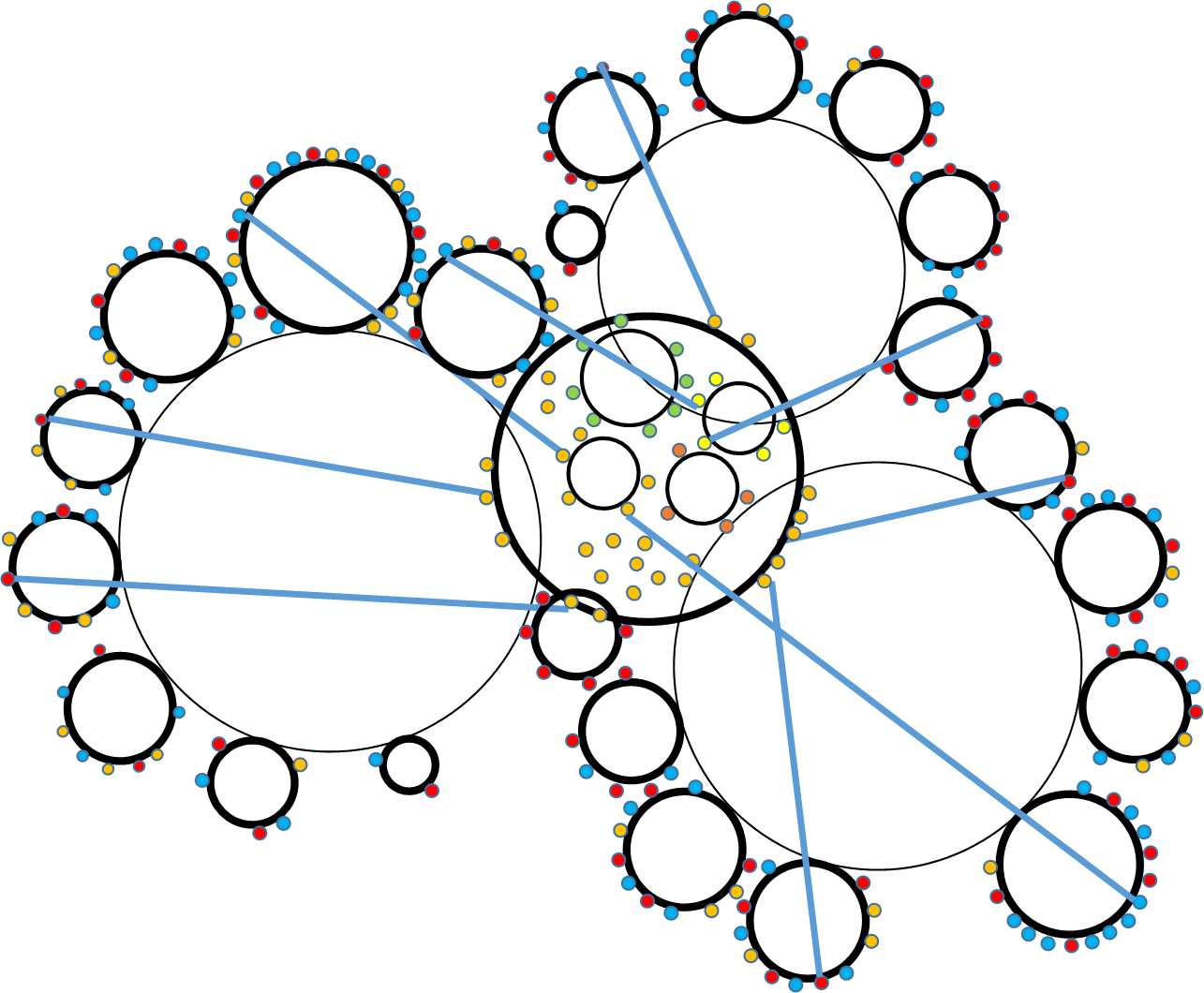 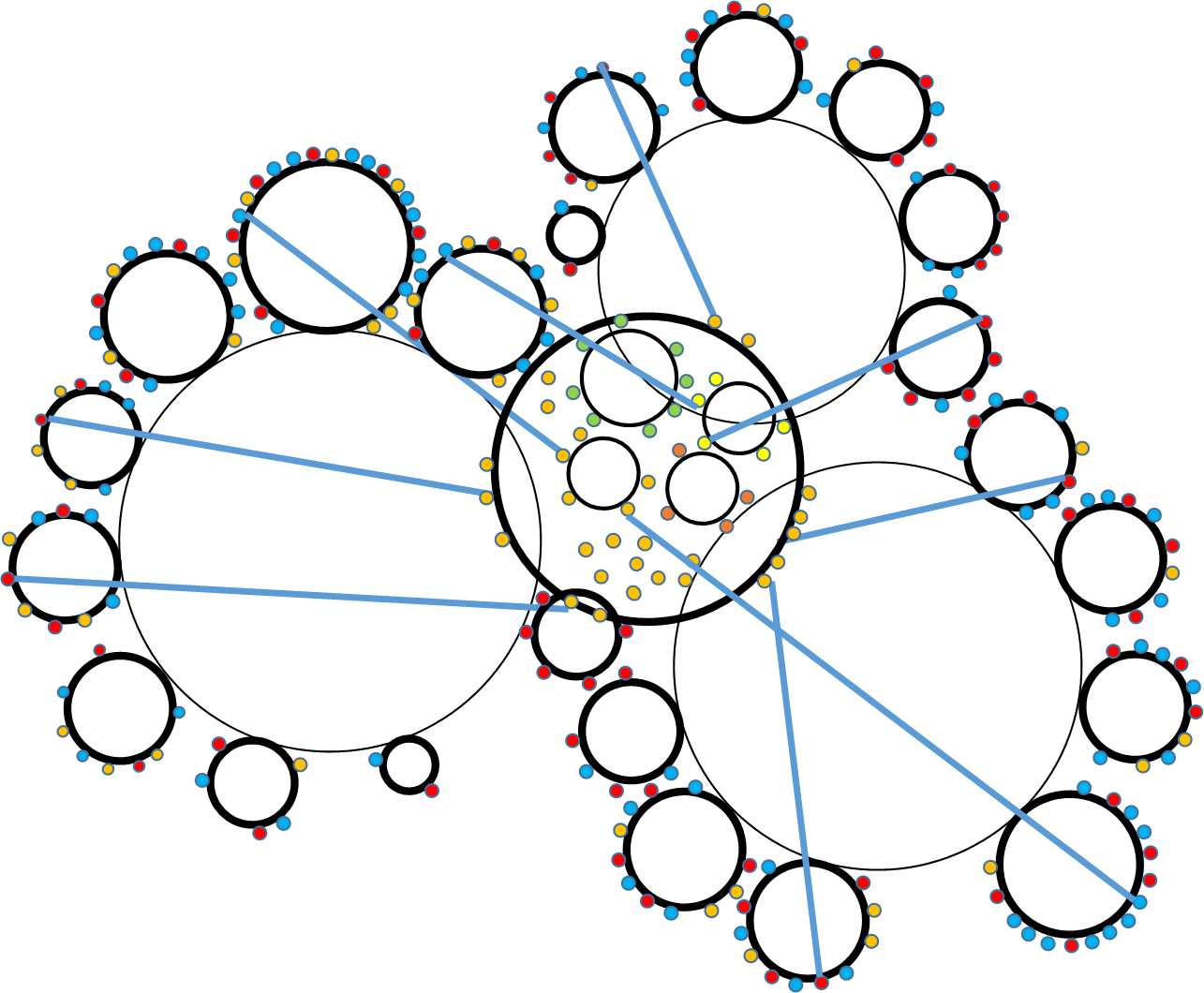 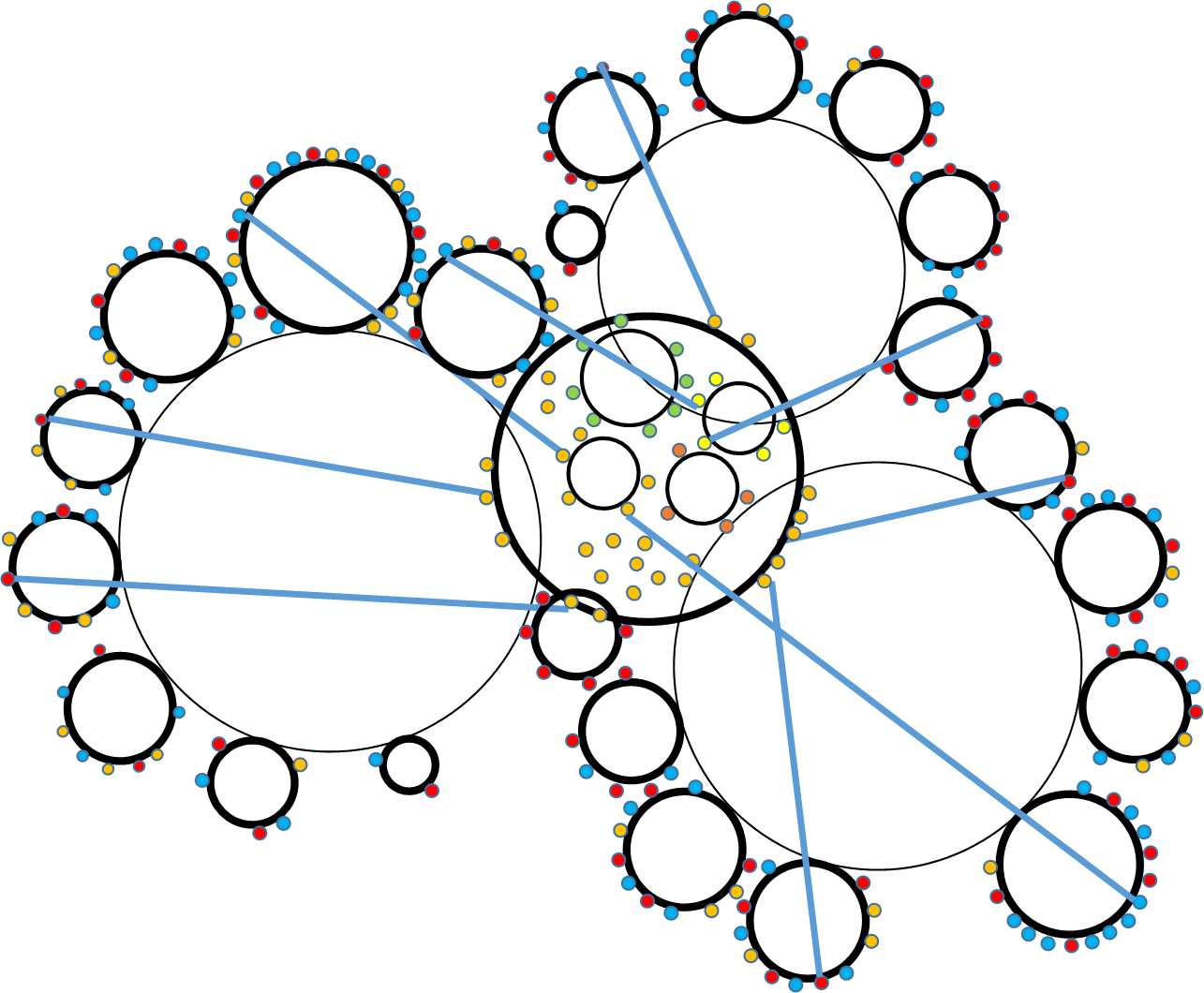 wetenschap
UT processen
doelen
UT structuur
UT cultuur
[Speaker Notes: Als je kijkt naar de wetenschappelijke teams van deze organisatie dan zie je een organisatie gebaseerd op team autonomie, met alle daarbij behorende karakteristieken. It fits the academic environment.
In our view, the desired situation for 2030 is that autonomous teams-based org structure can and will be implemented by UT by 2030 successfully.

Definitions: teams are groups of people, who work together on a shared goal. So, it is important that goals have to be determined, accepted and shared in a group. Otherwise, it is not a team yet. 
High Performance Work Practices (HPWP) are based on autonomy in decision making for primary processes. So, if we go for teams, we need to give them autonomy in decision making processes in their primary tasks.  But these tasks need to be defined.
People can be members of different teams. In such a case, they accept different roles (although being on the same UFO function). For ex., a HGL can be a department chair, an OLD, and a member of a committee This HGL will become a member of three different teams.]
Keten-Prestatie (KP)
UT processen
doelen
UT structuur
Ondersteuning
UT cultuur
Klantwaarde
leveren
Processen (waardeketens)
[Speaker Notes: Kijk je vanuit de dienstverlening naar onze klanten, dan zijn we een organisatie waarin onze processen excellent moeten lopen met alle daarbij behorende karakteristieken. Excellent betekent dan zonder fouten, snel en zonder verspilling. Deze processen worden veelal uitgevoerd door ondersteunende teams hoewel ook collega’s uit het wetenschappelijk domein hieraan een bijdrage leveren. Bijvoorbeeld het tot standkomen van een goed onderwijsrooster. Excelllente keten-processen is ons doel voor 2030. Wat hiervoor nodig is, kunnen we leren uit de literatuur en best practices van andere organisaties.]
TA en KP samen…
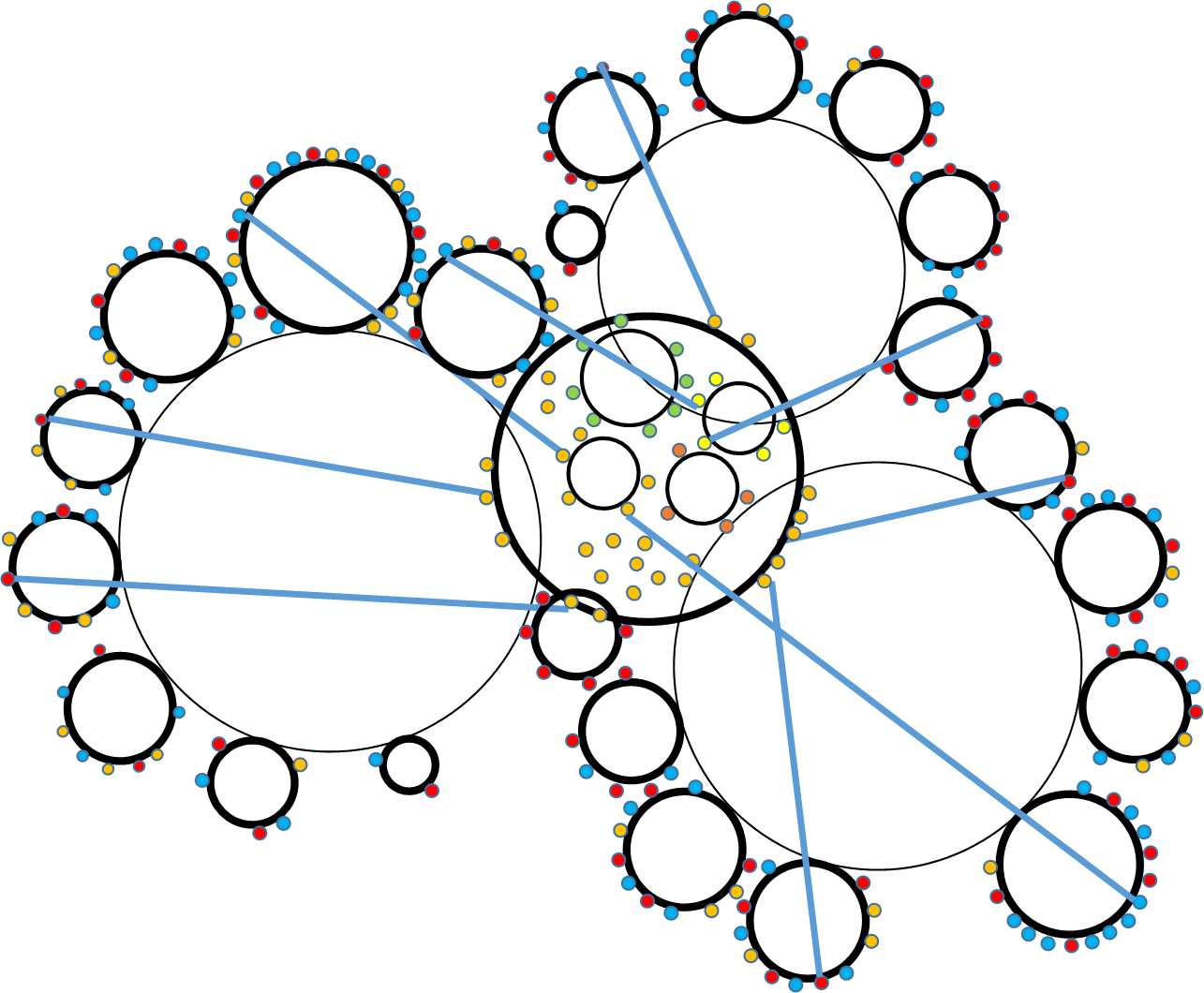 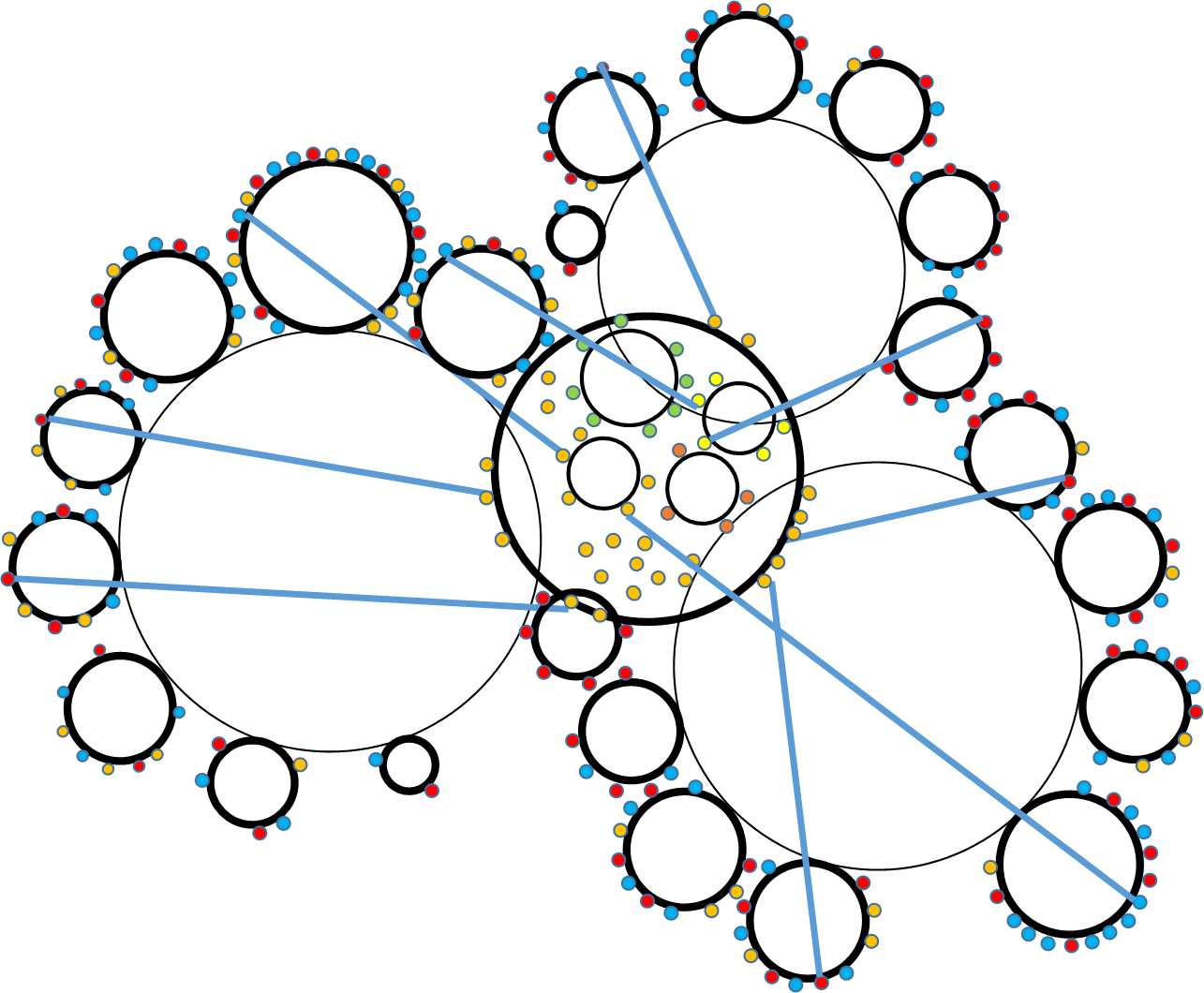 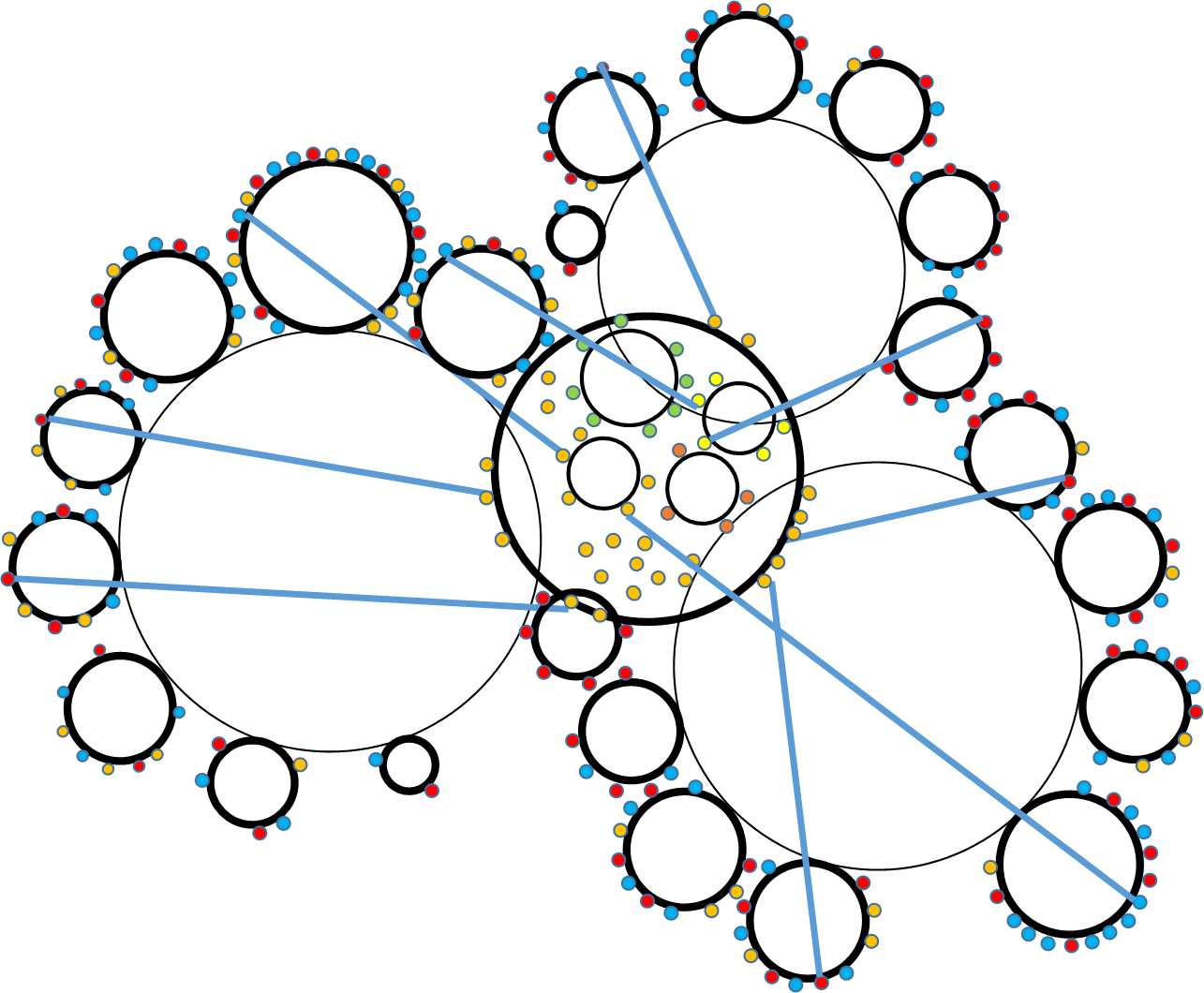 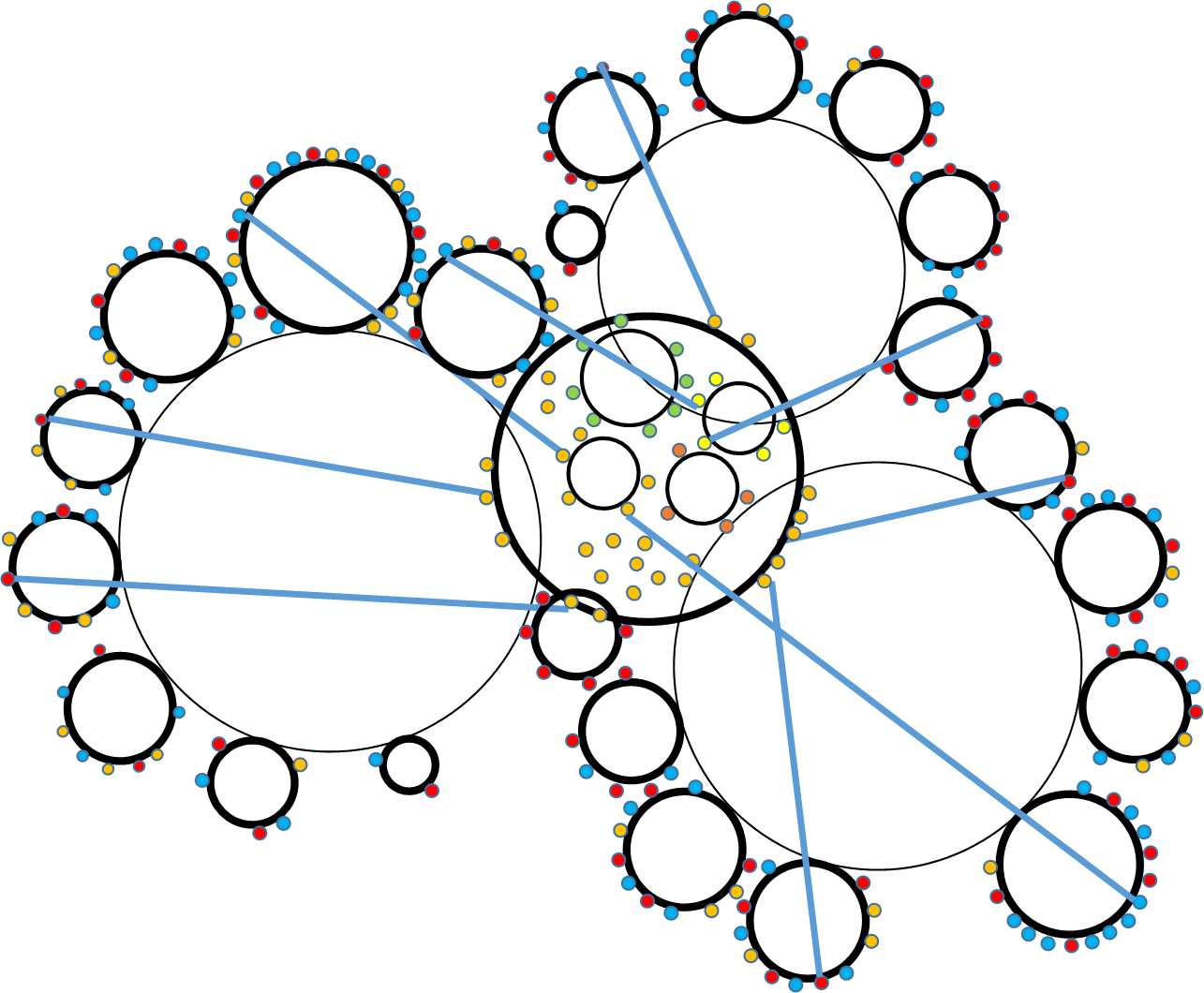 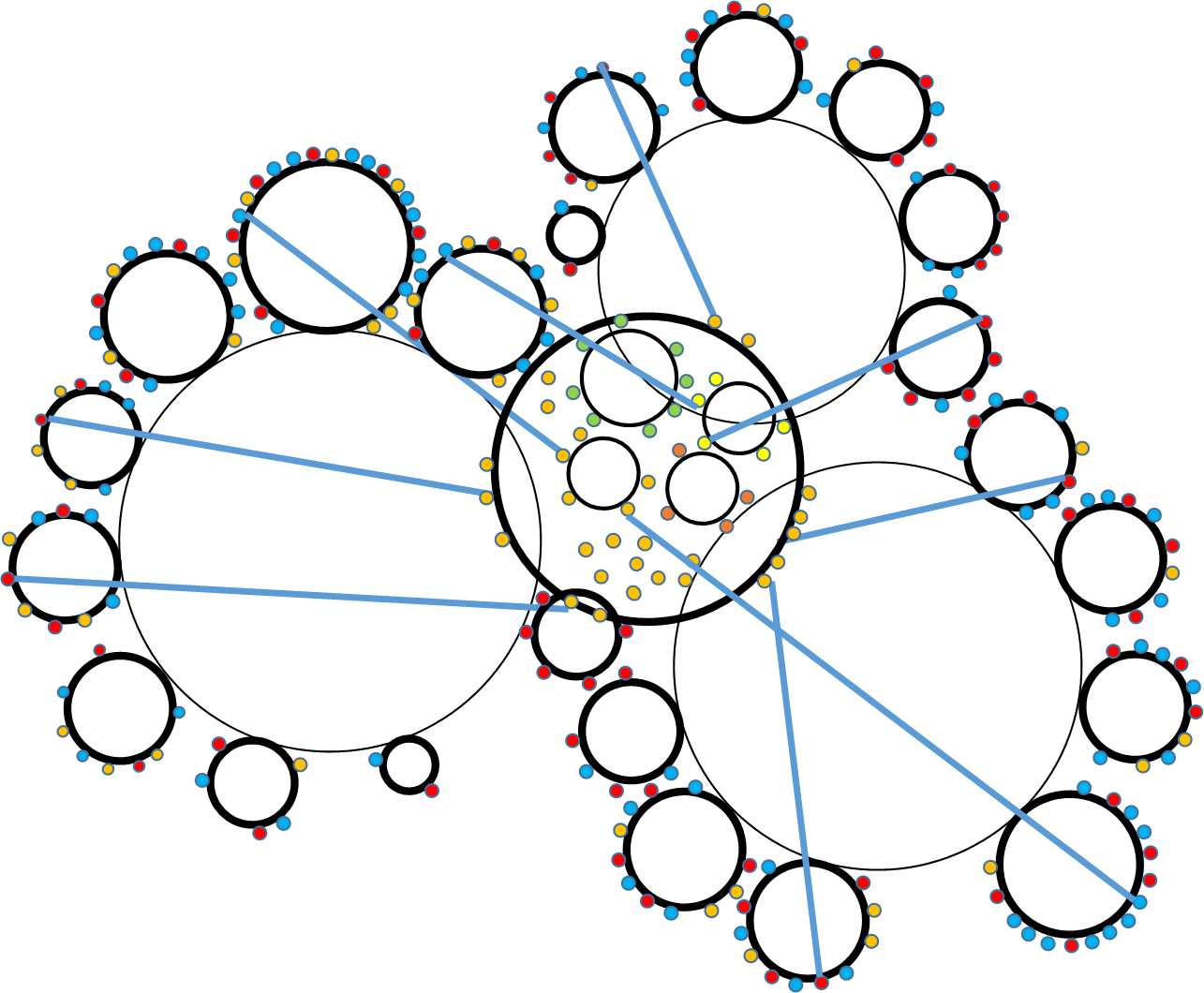 UT processen
doelen
UT structuur
wetenschap
onderwijs
UT cultuur
organisatie
Klantwaarde
leveren
Processen (waardeketens)
[Speaker Notes: Autonome teams en Keten-processen bestaan op UT vaak naast elkaar. We hebben binnen de UT-organisatie de uitdaging om beide types van organisaties goed naast elkaar te laten werken. De karakteristieken van beiden zijn zo verschillend dat je niet voor 1 organisatietype kunt kiezen. In 2030 zien we beide effectief naast elkaar staan. CLICK]
Verschillende teams
[Speaker Notes: Dit betekent dat er verschillende type teams binnen de UT zijn.]
Nuances in stijlen van leidinggeven (1)
(inspired by Antonakis & House, 2014; Anderson & Sun, 2017)
[Speaker Notes: The most important message here is that different teams deserve different leadership styles; we are all working in academia; but we need to “apply” different leadership styles, - first to define them, and then – to train our team leaders. 
Transformationeel leiderschap = inspirational motivation, intellectual stimulation, individualized consideration, charisma
Steward Leadership = ‘a form of leadership which focuses on others, the community,  and society at large rather than the self’ 
Servant leadership = focusing on other people's needs – not their feelings]
Nuances in focus en stijl van leidinggevenden (2)
(inspired by Hoogeboom & Wilderom, 2019)
Inzicht nav filmpje vision2020
https://www.utwente.nl/en/vision2020/intra/new-organizational-structure/
[Speaker Notes: Toen we nog eens het filmpje van UT2020 over de nieuwe organisatie bekeken, werden we ons bewust dat wat we willen , misschien expliciter is opgeschreven maar niet echt nieuw is. Dit gaf de vraag, hoe komt het dat we onze plannen niet realiseren? Het probleem ligt niet in het plannen maken maar in het realiseren van plannen in het NU. Dit betekent dat we nu anders moeten gaan werken om onze plannen te realiseren. Als team zijn we toen gaan kijken naar de belemmeringen in het nu. En daar geven we concrete acties op.

Knelpunten in het nu belemmeren het realiseren van welke ambitie dan ook !]
Van nu naar 2030, via 2022
Onbewust bekwaam – in DNA van de organisatie
12
UT profilering  buiten scope wow werkgroep
Concrete eerste stap
[Speaker Notes: Concrete steps and UT challenges that will be tackled by these steps. Solutions should be based on roote cause analyses. For ‘prioritizing’ we have made this analysis.]
Deze verandering is nodig, maar we realiseren ons ook dat het pijn gaat doen. Hebben we het lef?
UT processen
doelen
UT structuur
Samen leren
Schuren
Etc.…
UT cultuur